Раздел современной физики
Квантовая  физика  изучает свойства, строение атомов и молекул, движение и взаимодействие микрочастиц
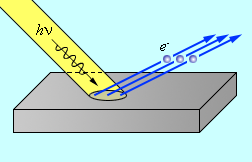 В декабре 2000 года мировая научная общественность отмечала столетний юбилей возникновения новой науки – квантовой физики и открытие новой фундаментальной физической константы – постоянной Планка. Заслуга в этом принадлежит выдающемуся немецкому физику Максу Планку . Ему удалось решить проблему спектрального распределения света, излучаемого нагретыми телами, проблему, перед которой классическая физика оказалась бессильной. Планк первым высказал гипотезу о квантовании энергии осциллятора, несовместимую с принципами классической физики. Именно эта гипотеза, развитая впоследствии трудами многих выдающихся физиков, дала толчок процессу пересмотра и ломки старых понятий, который завершился созданием квантовой физики.
Тепловое излучение тел
Тепловым называется электромагнитное излучение, испускаемое нагретыми телами, за счет своей внутренней энергии.
Абсолютно черное тело -  тело, поглощающее всю энергию падающего на него излучения любой частоты при произвольной температуре.
Модель абсолютно черного тела
Гипотеза Планка
Планк пришел к выводу, что процессы излучения и поглощения нагретым телом электромагнитной энергии, происходят не непрерывно, как это принимала классическая физика, а конечными порциями – квантами. Квант – это минимальная порция энергии, излучаемой или поглощаемой телом. По теории Планка, энергия кванта E прямо пропорциональна частоте света:
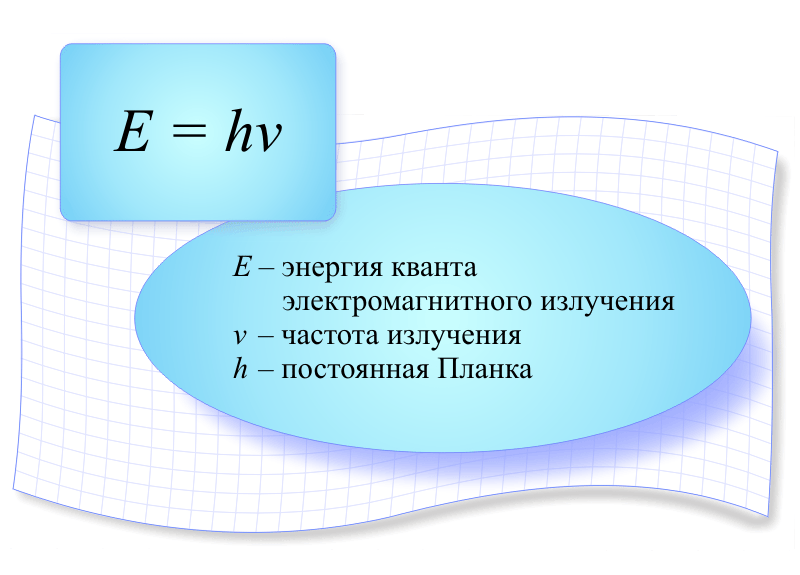 Фотон.
Световые кванты – реальные микрочастицы – фотоны. Фотон – микрочастица, квант электромагнитного излучения.
Свойства фотона.
Энергия фотона пропорциональна частоте электромагнитного излучения : E=h.
Фотон – электрически нейтральная частица, т.е. qф=0.
Скорость фотона во всех системах отсчета равна скорости света в вакууме:  = с.
Масса покоя фотона равна нулю, т.е. он не существует в состоянии покоя. Т.к.  E=mc2, то m=h/c2.
Фотон обладает импульсом p=mc=h/c=h/.
Давление э/м излучения (фотонного газа): p=2I/c, где I – интенсивность э/м излучения.
Постоянная Планка равнаh = 6.62 * 10-34 Дж*с
En = nE0 = nhν
n – число фотонов
E0  - минимальная порция энергии – 1 квант
Открытие фотоэффекта
1886 – 1889 года, наблюдение фотоэффекта 
Немецкий физик 
Генрих Герц

Обнаружил фотоэффект
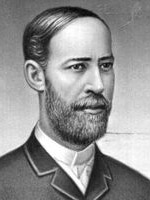 Наблюдение  фотоэффекта
Явление выхода (вырывания) электронов из вещества под действием света получило название фотоэлектрического эффекта -фотоэффекта
Наблюдение  фотоэффекта
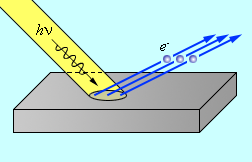 Задача 1.Энергия фотона равна 2.8*10-19 Дж. Какова длина волны электромагнитного излучения?
№2. Источник света мощностью 100 Вт испускает 5*1020 фотонов в секунду. Найдите среднюю длину волны излучения.
Задание на дом
Параграфы 47,49,50 –  ответить на вопросы